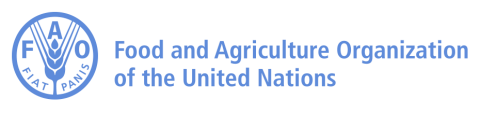 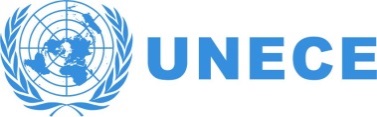 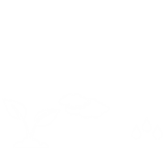 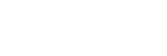 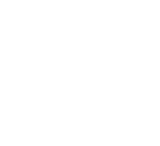 Mandate and Terms of Reference
ECE/FAO Team of Specialists on Green Jobs in the Forest Sector (Joint ILO/ECE/FAO Expert Network)
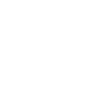 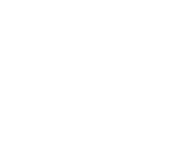 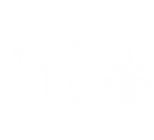 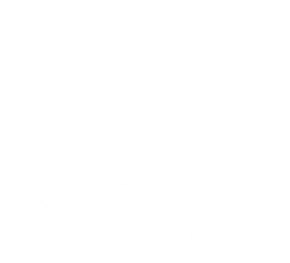 FORESTS
Meeting of the UNECE/FAO Team of Specialists on Green Jobs in the Forest Sector 
18-19 June 2018, Bern, Switzerland
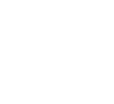 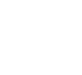 Governance Structure for the IPoW EFC and COFFI – Delivering as One
Economic Commission for Europe (ECE)______________________________________________
Executive Committee (EXCOM)
Regional Conference for Europe (ERC)
FAO Committee on Forestry (COFO)
European Forestry Commission (EFC)
Committee on Forests and the Forest Industry (COFFI)
UNECE/FAO Joint Section
Joint Working Party on Forests Statistics, Economics and Management
Reports to /Advises
Provides guidance to
Services

Joint work=IPoW
Team of Specialists (ToS)
[Speaker Notes: The Integrated Programme of Work has strengthened the governance and created clear lines of reporting of the subsidiary bodies. In particular, it was decided that all the ToS will report to the Working Party on Forest Statistics, Economics and Management  annually. This was needed as the results of the strategic review showed that previous reporting was undisciplined and lacked effective coordination.]
Teams of Specialists
WA1: 
Data, monitoring and assessment
WA2: 
Policy dialogue & advice
WA3: Communication and outreach
WA4:
Capacity-building
Monitoring Sustainable Forest Management
Sustainable Forest Products
Forest Products Statistics
Wood Energy
Forest Communication
Green Jobs in the Forest Sector
Implementation of the Integrated Programme of Work
Forest Policy
Forest Sector Outlook
[Speaker Notes: The terms of reference of the Working Party on Forest Statistics, Economics and Management and the Teams of Specialists (ToS) that are expected to support the implementation of the Integrated Programme of Work were agreed in Rovaniemi.  The mandate of the following Teams was renewed and their terms of reference a updated:
ToS on Sustainable Forest Products
ToS on Monitoring Sustainable Forest Management
ToS on Forest Policy
ToS on the Forest Sector Outlook
ToS on Forest Communication - Forest Communicators Network
ToS on Green Jobs - Joint ILO/UNECE/FAO Expert Network

Two new Teams are established:
ToS on Wood Energy
ToS on Forest Products Statistics

The ToS on Forest Fires will be discontinued in June 2014 to allow the finalization the outcome document of the UNECE/FAO Regional Forum on Cross-boundary Fire Management held in November 2013.]
Guiding documents
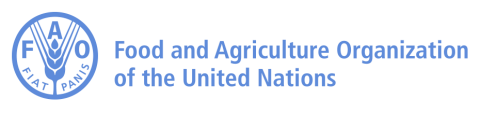 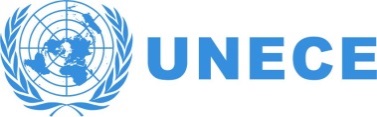 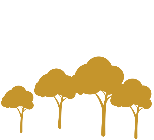 FORESTS
The Warsaw Integrated Programme of Work
Terms of Reference for the ECE/FAO Team of Specialists on Green Jobs in the Forest Sector (Joint ILO/ECE/FAO Expert Network)
Guidelines for ECE/FAO Teams of Specialists
4
Terms of Reference
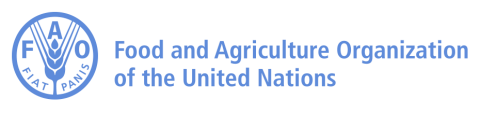 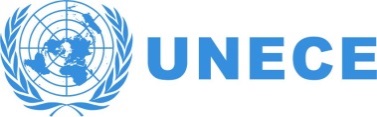 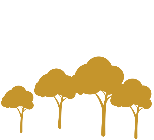 FORESTS
Objectives
To contribute to the improvement of working conditions and the development of Green Jobs in the forest sector.
To advise and support the ECE/FAO Forestry and Timber Section and member States and regional economic integration organizations on employment-related issues such as needed competencies including education and training for the forest sector in the context of a green economy.
To review forest sector workforce issues at policy, management and operational level, in order to recommend priorities and communicate their importance.
5
Terms of Reference cont.
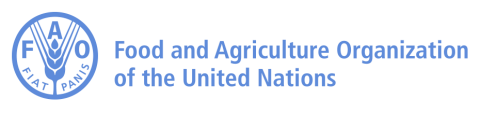 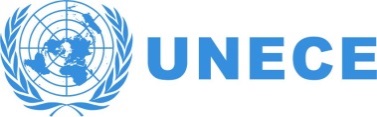 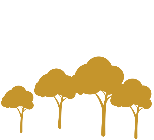 FORESTS
Activities and functions
Outputs and contributions

Duration: untill Dec 2019. Renewable to 2021
Methods of work: Annual Team meeting, scenario trend workshops, online surveys…
Reporting: Annually, to the Joint ECE/FAO Working Party on Forest Statistics, Economics and Management.
Team leader: To be elected at the first Team meeting.
6
Guidelines
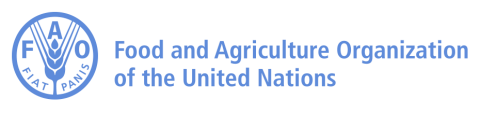 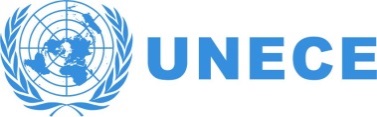 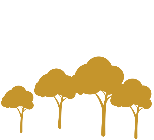 FORESTS
Role
ToS are established for the initial period of two years
Their primary role is to support the implementation of the Integrated Programme of Work
ToS should contribute to the dissemination of the ECE/FAO Forestry and Timber Section’s work at the national and subnational level
7
Guidelines
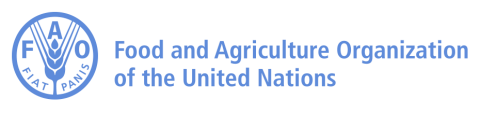 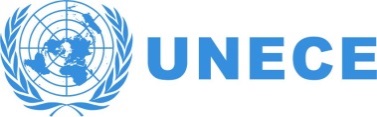 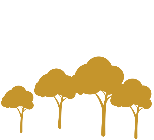 FORESTS
Membership and Officers
Official member States nomination 
Voluntary contributions
Team leader
One or two deputy leaders

Candidates for the office of the leader should secure time and funding from their government or organization to fulfill responsibilities during their election terms
8
Guidelines
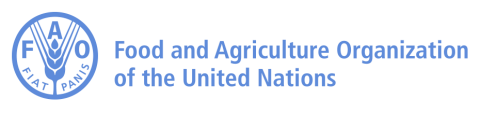 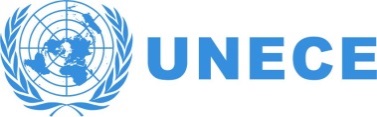 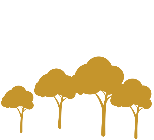 FORESTS
Role of the Team Leader and the Team members
Role of the Secretariat
Methods of work 
Work plan for two years
Own resources and support fundraising as needed
Focused task oriented groups may be created
Meetings once a year
English is the working language
Website run by the secretariat
The use of the logos only after the consultation
	  with the secretariat
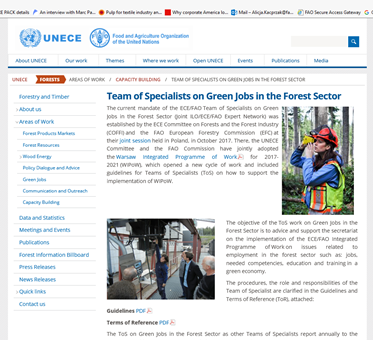 9
Ongoing Green Jobs Activities
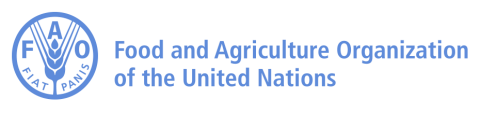 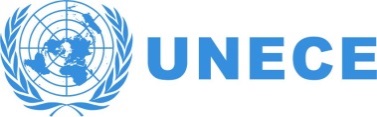 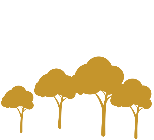 FORESTS
Project on “Improving the capacity of the UNECE member States to create green jobs in the forest sector”
Elaboration of the “Guidelines on Green Forest Jobs”;
Organisation of knowledge transfer workshop covering forests and health and optimal forest ecosystem functioning (17-18 September 2018);
Study on forest sector workforce
10
Ongoing Green Jobs Activities cont.
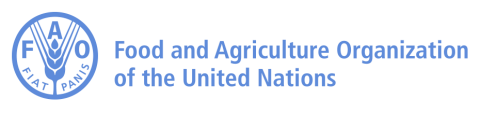 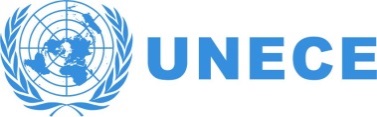 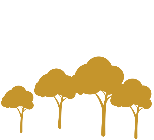 FORESTS
Elaboration of the “Guidelines on Green Forest Jobs”;
Guidelines content proposal (by the end of June 2018)
First draft (by the end of  August 2018) 
Consultative session during the "Green Jobs Workshop" on 18-19 September
Finalisation of the draft (October - November 2018 ) 
Review by UNECE and FAO ( December 2018 - January 2019) 
Submission of the draft to the Working Party (February 2019)
Presentation of the draft of the Guidelines to the Working Party for consideration (March 2019 in Geneva) 
Finalization of the guidelines (April - May 2019) 
Submission to the COFFI/EFC session (June 2019)
Presentation of the final draft of the Guidelines to the COFFI/EFC session (Nov 2019 in Russia)
11
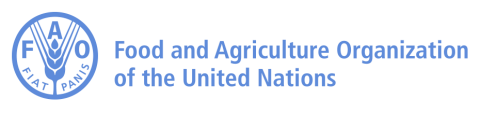 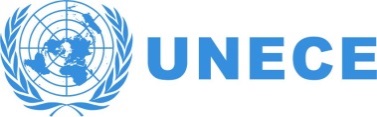 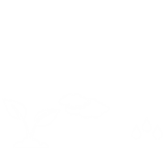 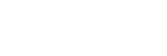 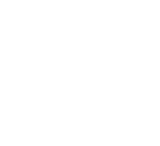 Thank you!
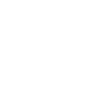 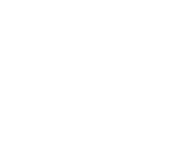 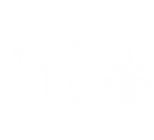 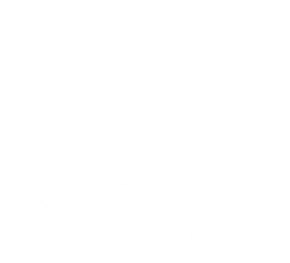 FORESTS
Alicja Kacprzak
Forestry Officer 
UNECE/FAO Forestry and Timber Section 
18-19 June 2018, Geneva
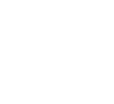 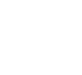